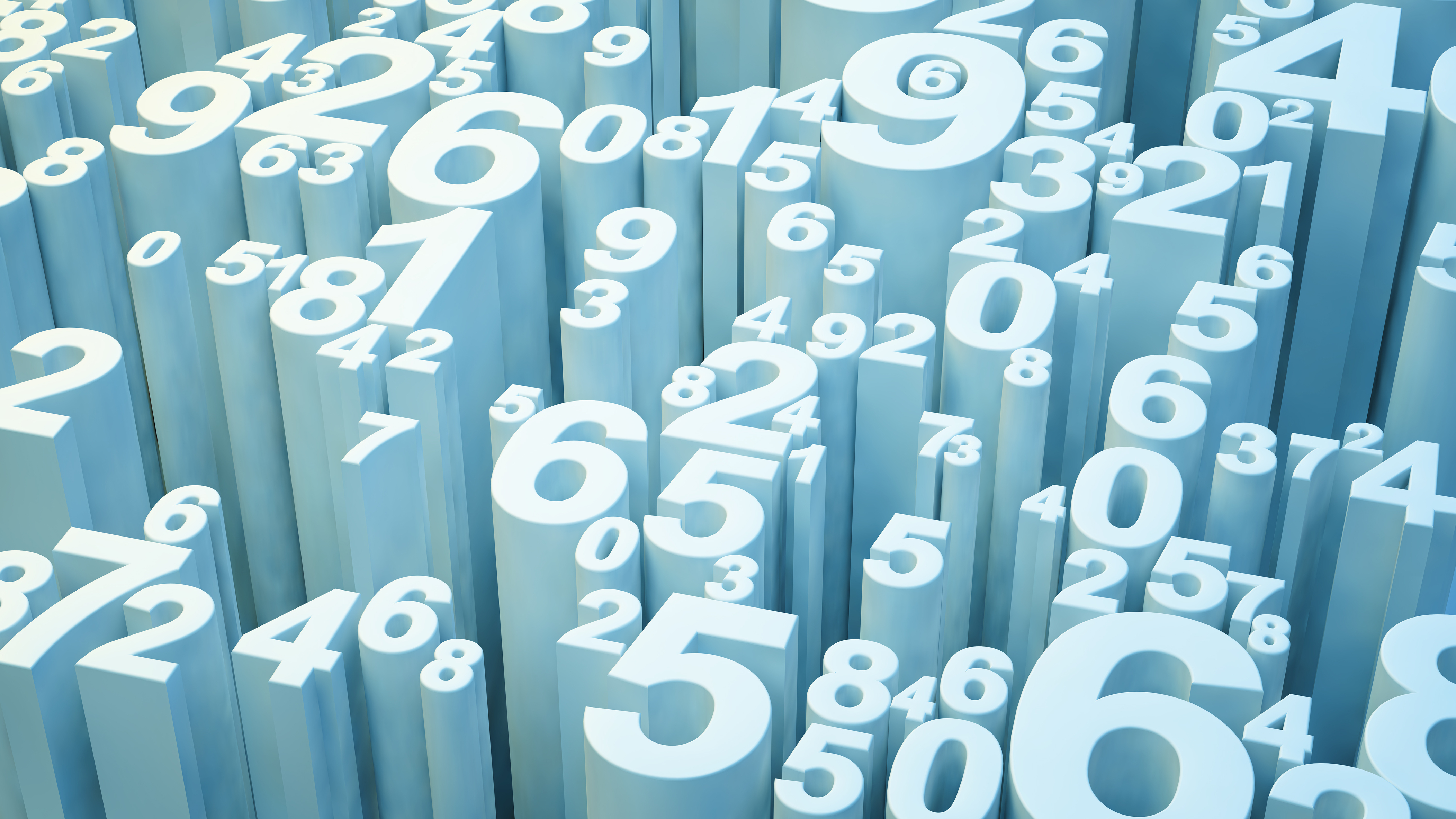 4 Stewards
1 Timothy 6:17-19
1 Timothy 6:17-19
(17)  Command those who are rich in this present age not to be haughty, nor to trust in uncertain riches but in the living God, who gives us richly all things to enjoy. (18)  Let them do good, that they be rich in good works, ready to give, willing to share, (19)  storing up for themselves a good foundation for the time to come, that they may lay hold on eternal life.
Who is a Steward?
Dictionary – Steward – One who manages the affairs, finances, or property for another.
We are stewards of God’s property.
We must be faithful.
We must be honest.
Which of the 4 stewards are you?
1. Some do little with much.
Rich farmer – Luke 12:16-18
(16)  Then He spoke a parable to them, saying: "The ground of a certain rich man yielded plentifully.  (17)  And he thought within himself, saying, 'What shall I do, since I have no room to store my crops?’  (18)  So he said, 'I will do this: I will pull down my barns and build greater, and there I will store all my crops and my goods.
1. Some do little with much.
Rich farmer – Luke 12:19-21
(19)  And I will say to my soul, "Soul, you have many goods laid up for many years; take your ease; eat, drink, and be merry." ‘  (20)  But God said to him, 'Fool! This night your soul will be required of you; then whose will those things be which you have provided?’  (21)  "So is he who lays up treasure for himself, and is not rich toward God."
1. Some do little with much.
Rich man – Luke 16:19-23   (19)  "There was a certain rich man who was clothed in purple and fine linen and fared sumptuously every day.  (20)  But there was a certain beggar named Lazarus, full of sores, who was laid at his gate,  (21)  desiring to be fed with the crumbs which fell from the rich man's table. Moreover the dogs came and licked his sores.  (22)  So it was that the beggar died, and was carried by the angels to Abraham's bosom. The rich man also died and was buried.  (23)  And being in torments in Hades, he lifted up his eyes and saw Abraham afar off, and Lazarus in his bosom.
1. Some do little with much.
Rich ruler – Mark 10:21-22
(21)  Then Jesus, looking at him, loved him, and said to him, "One thing you lack: Go your way, sell whatever you have and give to the poor, and you will have treasure in heaven; and come, take up the cross, and follow Me."
(22)  But he was sad at this word, and went away sorrowful, for he had great possessions.
2. Some do much with little.
Feed 5,000 – John 6:9-11
(9)  "There is a lad here who has five barley loaves and two small fish, but what are they among so many?“  (10)  Then Jesus said, "Make the people sit down." Now there was much grass in the place. So the men sat down, in number about five thousand.  (11)  And Jesus took the loaves, and when He had given thanks He distributed them to the disciples, and the disciples to those sitting down; and likewise of the fish, as much as they wanted.
2. Some do much with little.
Widow’s Mite – Mark 12:42-44
(42)  Then one poor widow came and threw in two mites, which make a quadrans.  (43)  So He called His disciples to Himself and said to them, "Assuredly, I say to you that this poor widow has put in more than all those who have given to the treasury;  (44)  for they all put in out of their abundance, but she out of her poverty put in all that she had, her whole livelihood."
2. Some do much with little.
Peter and John – Acts 3:6-8
(6)  Then Peter said, "Silver and gold I do not have, but what I do have I give you: In the name of Jesus Christ of Nazareth, rise up and walk.“  (7)  And he took him by the right hand and lifted him up, and immediately his feet and ankle bones received strength.  (8)  So he, leaping up, stood and walked and entered the temple with them—walking, leaping, and praising God.
3. Some do little with little.
One Talent Man – Matthew 25:24-25
(24)  "Then he who had received the one talent came and said, 'Lord, I knew you to be a hard man, reaping where you have not sown, and gathering where you have not scattered seed. 
 (25)  And I was afraid, and went and hid your talent in the ground. Look, there you have what is yours.’
3. Some do little with little.
(Luke 16:10)  He who is faithful in what is least is faithful also in much; and he who is unjust in what is least is unjust also in much.
A farmer said, “If I had a million dollars, I would give half to the church.” Elder asked him, “What if you had 2 hogs?” The farmer said, “That’s not fair. You know I got 2 hogs.”
4. Some do much with much.
5 Talent man – Matthew 25:20-21
(20)  "So he who had received five talents came and brought five other talents, saying, 'Lord, you delivered to me five talents; look, I have gained five more talents besides them.’  (21)  His lord said to him, 'Well done, good and faithful servant; you were faithful over a few things, I will make you ruler over many things. Enter into the joy of your lord.'
Where is your trust?
(1 Timothy 6:17)  Command those who are rich in this present age not to be haughty, nor to trust in uncertain riches but in the living God, who gives us richly all things to enjoy.  (18)  Let them do good, that they be rich in good works, ready to give, willing to share,  (19)  storing up for themselves a good foundation for the time to come, that they may lay hold on eternal life.